Social Inequalities: Ethnicity
The media
Recap...
Jenkins (1986) 

Brown and Gay (1985)

Marxist explanations

Weberian explanations
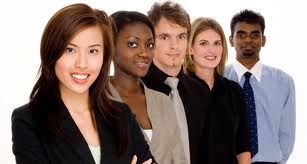 How influential is the media??
Social Trends (2010)
In 2007/08, 85% of adults (16+) in England watched television in their free time

According to the Taking Part Survey, national or local news was the most common type of programme viewed on television in England in 2007/08

Number of people reading daily newspapers has declined in recent years

63% boys and 80% girls (aged 9-14) read magazines

In 2010, 73% of UK households had an internet connection and 60% of the UK adult population accessed the internet everyday or almost everyday (ONS Opinions Survey 2010)
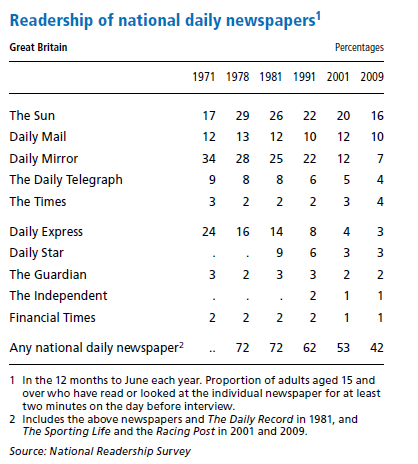 Do you think the media has any influence on how ethnic minorities are portrayed or treated in society? 

If so, how?
Hall et al (1979)
Mugging: ‘new’ crime

Widely reported as a ‘Black’ crime

Stricter policing in areas with large ethnic minority populations

Stop and search

‘Swamp 81’ in Brixton over 1000 people were stopped and searched (less than 100 were charged)
Hall et al (1979) continued...
The media placed blame for mugging on Black youths

Headlines suggest it had reached epidemic proportions

However at the time mugging constituted less than 1% of all crimes
What effects might media portrayal of ethnic minorities have?
Hartmann and Husband (1974)
Media operates within a British culture which tends to see foreigners as inferior

Living in a multi-racial community
Create and/or increase social divisions
Negative perception of ethnic minorities may be confirmed and strengthened by the media

Live in ‘all-white’ areas
Rely on media for information about ethnic minorities
Van Dijk (1991)
Reporting of ethnic affairs in late 1980s

Discourse analysis

The Times, Guardian, Daily Telegraph, Daily Mail and Sun (and later the Independent)

1985 riots in Handsworth, Brixton and Tottenham

Support criminal explanations rather than social explanations

Positive presentation of White British citizens

Negative presentation of non-White British and potential British citizens
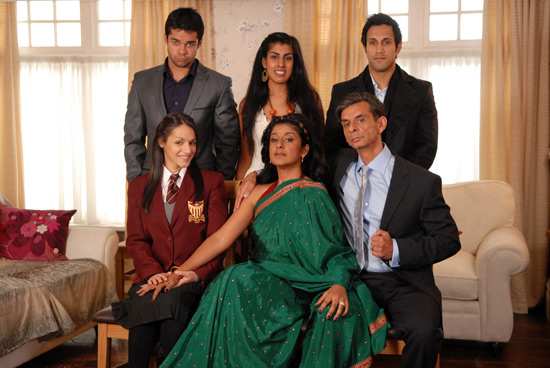 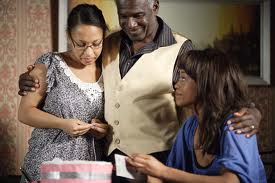 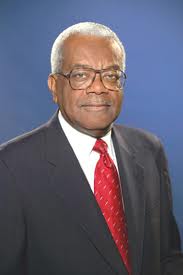 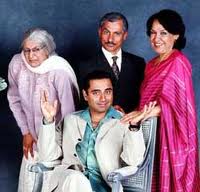 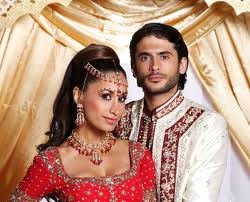 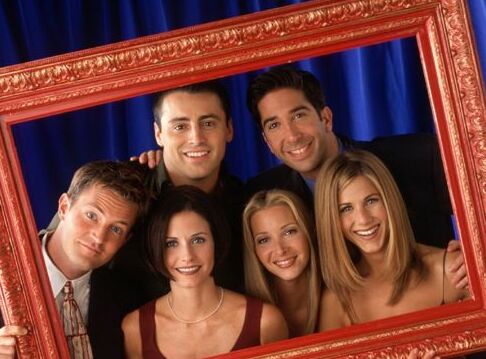